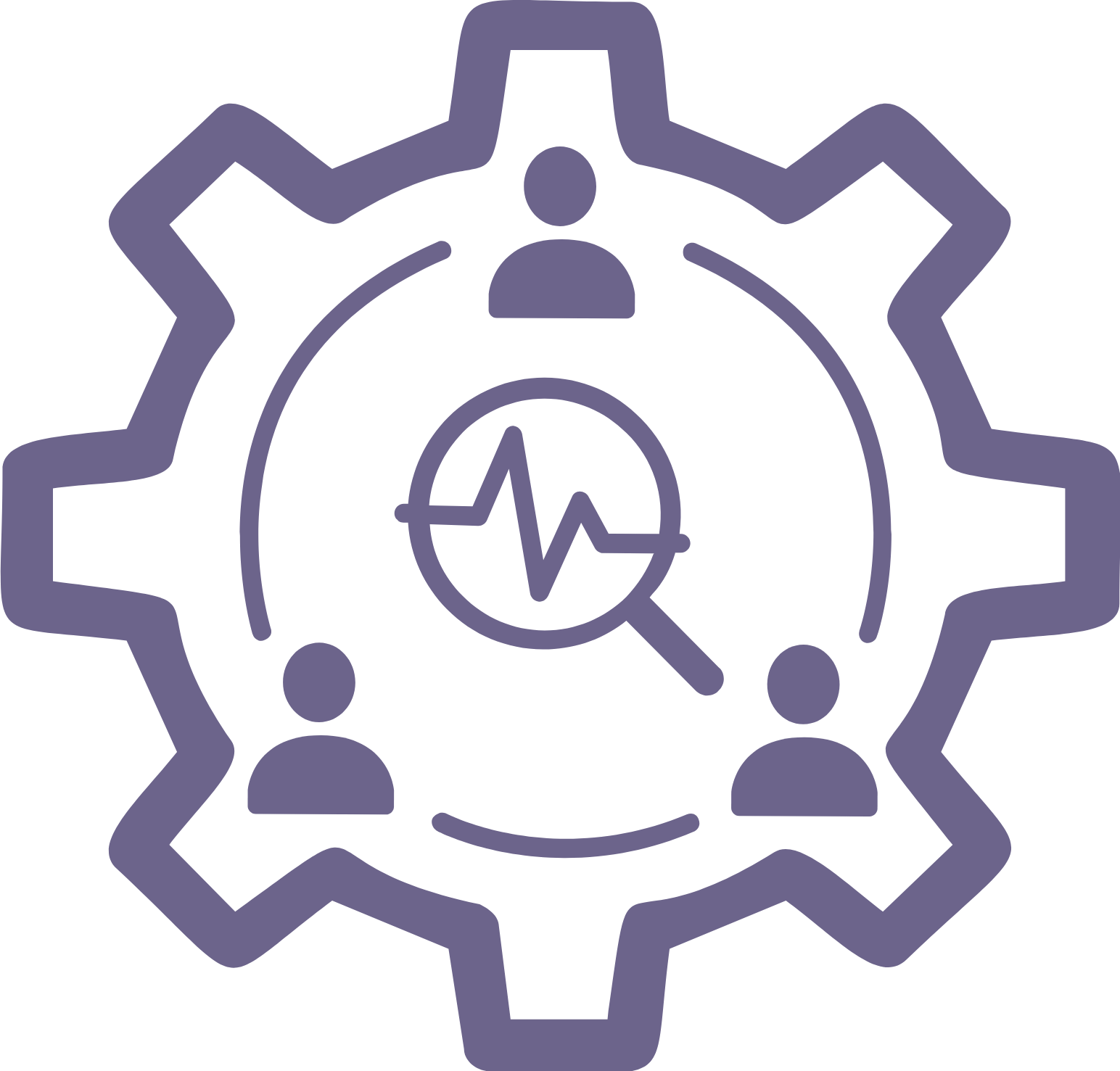 YPAR in School
Sample Data Source Brainstorm Chart
Lesson adapted from: http://yparhub.berkeley.edu/investigate/brainstorming-data-sources-and-making-a-data-collection-plan/
**This example is incomplete…to help facilitators and teams get started
What are the resources and barriers for access to higher education?
Goals
When we answer this question, we’ll know what resources to reach out to for assistance
We’ll know what typical obstacles people encounter
We’ll know more about the experiences of individuals seeking access to higher education
We’ll have compared multiple perspectives and resources
We’ll feel better informed, empowered, resourceful, strong
What to do
Narrative, poetry, artistic expression
Online research 
- Accessing resources through the school website
Talk to guidance counselors and resource centers on high school and college level
Talk to other students who have accessed these succesfully
Reading published research together
Networking Map 
- Find out who has been affected and hearing from them about where their got their information, who they reached out to for support
In-depth conversations
Information that provides insights into what the different programs are: 
Type of research
College/university
Department/office this is housed in
URL and page summary
How are we going to conduct “online research”? What information do want to collect?
How to do it
1
© 2022 YPARinSchool.com
This file is for personal, classroom or public library use. By using it,
 you agree that you will not copy or reproduce files except for non-commercial personal use
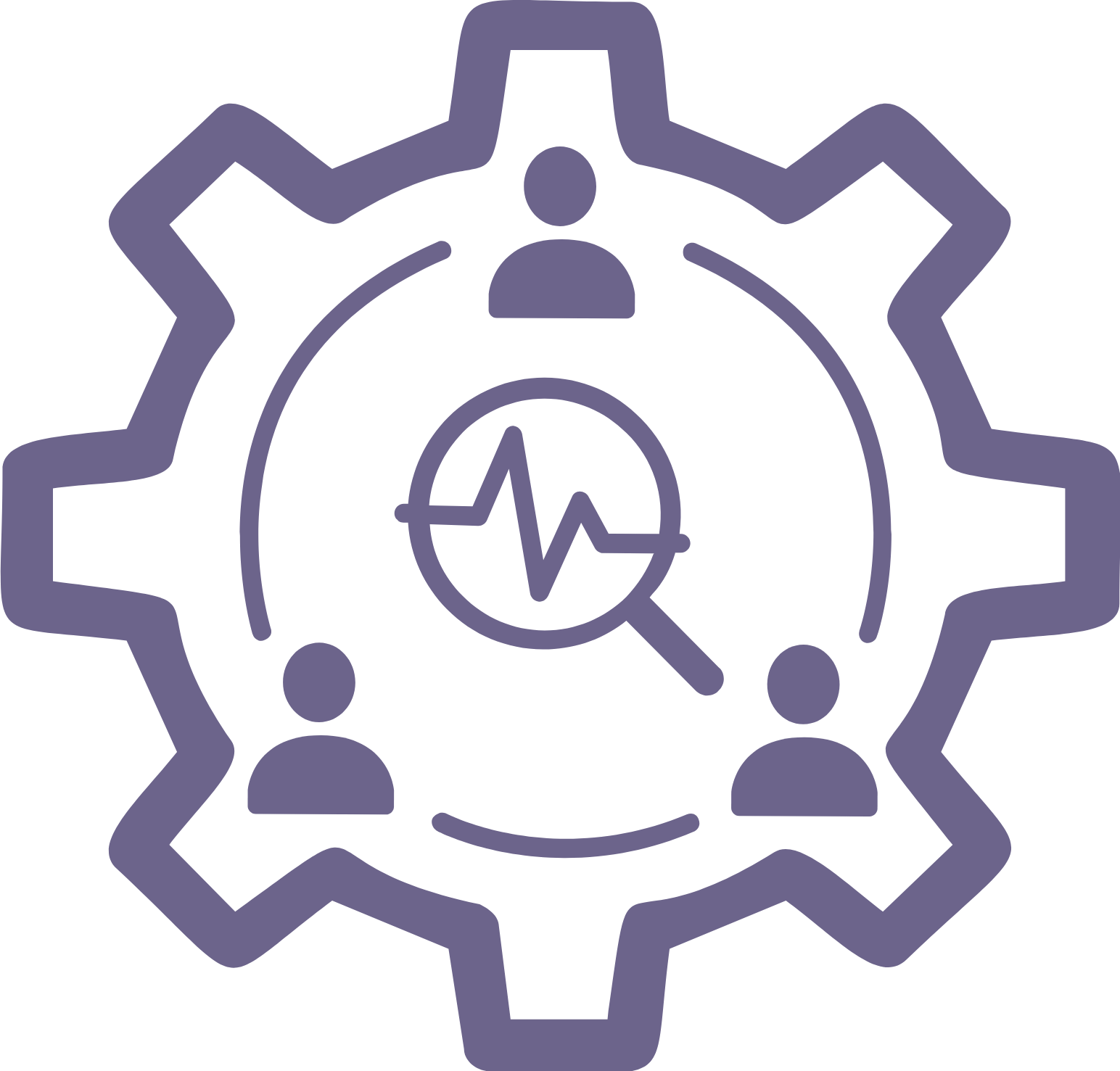 YPAR in School
Timeline
2
© 2022 YPARinSchool.com
This file is for personal, classroom or public library use. By using it,
 you agree that you will not copy or reproduce files except for non-commercial personal use
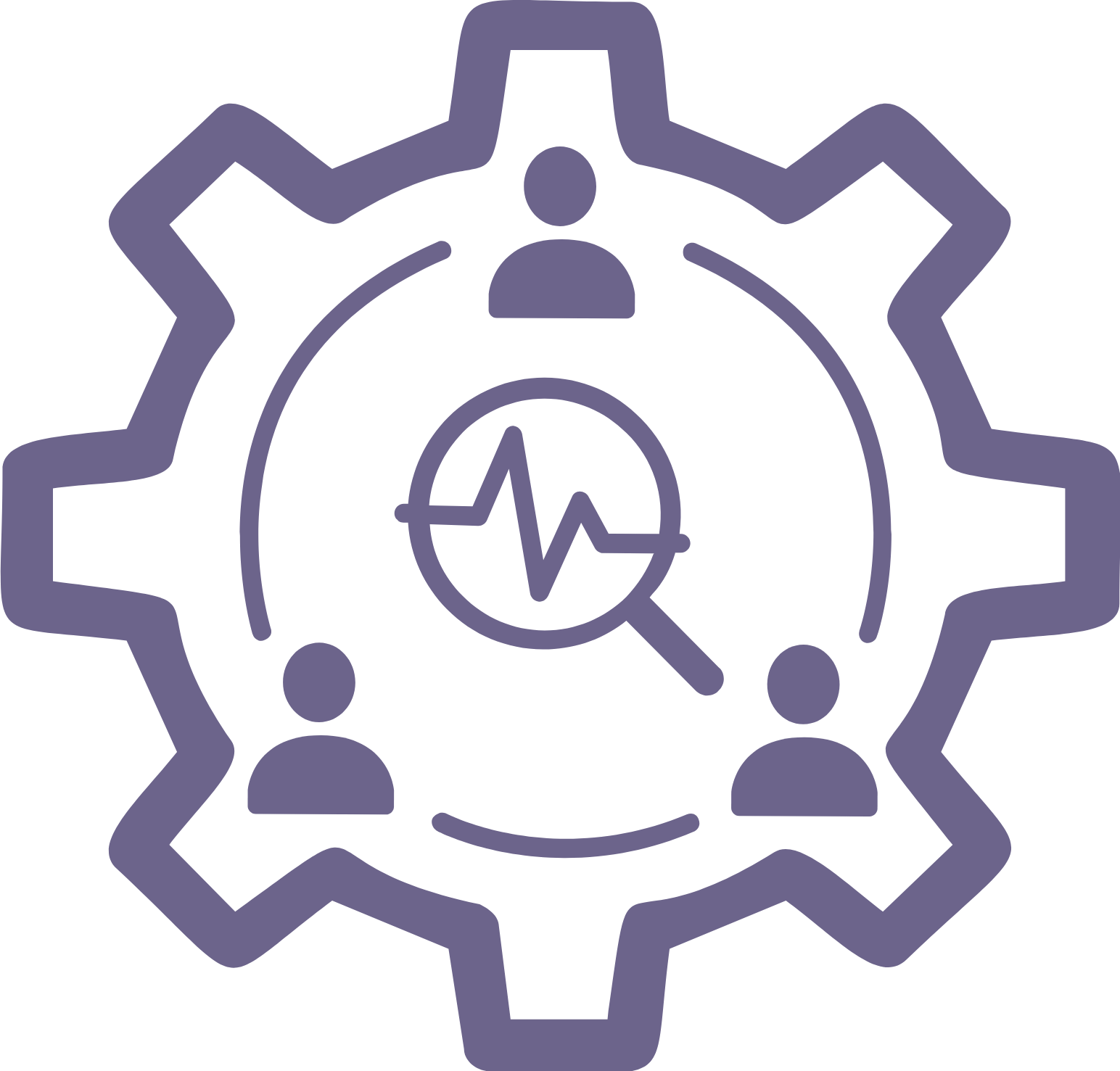 YPAR in School
Timeline Template - Example
3
© 2022 YPARinSchool.com
This file is for personal, classroom or public library use. By using it,
 you agree that you will not copy or reproduce files except for non-commercial personal use
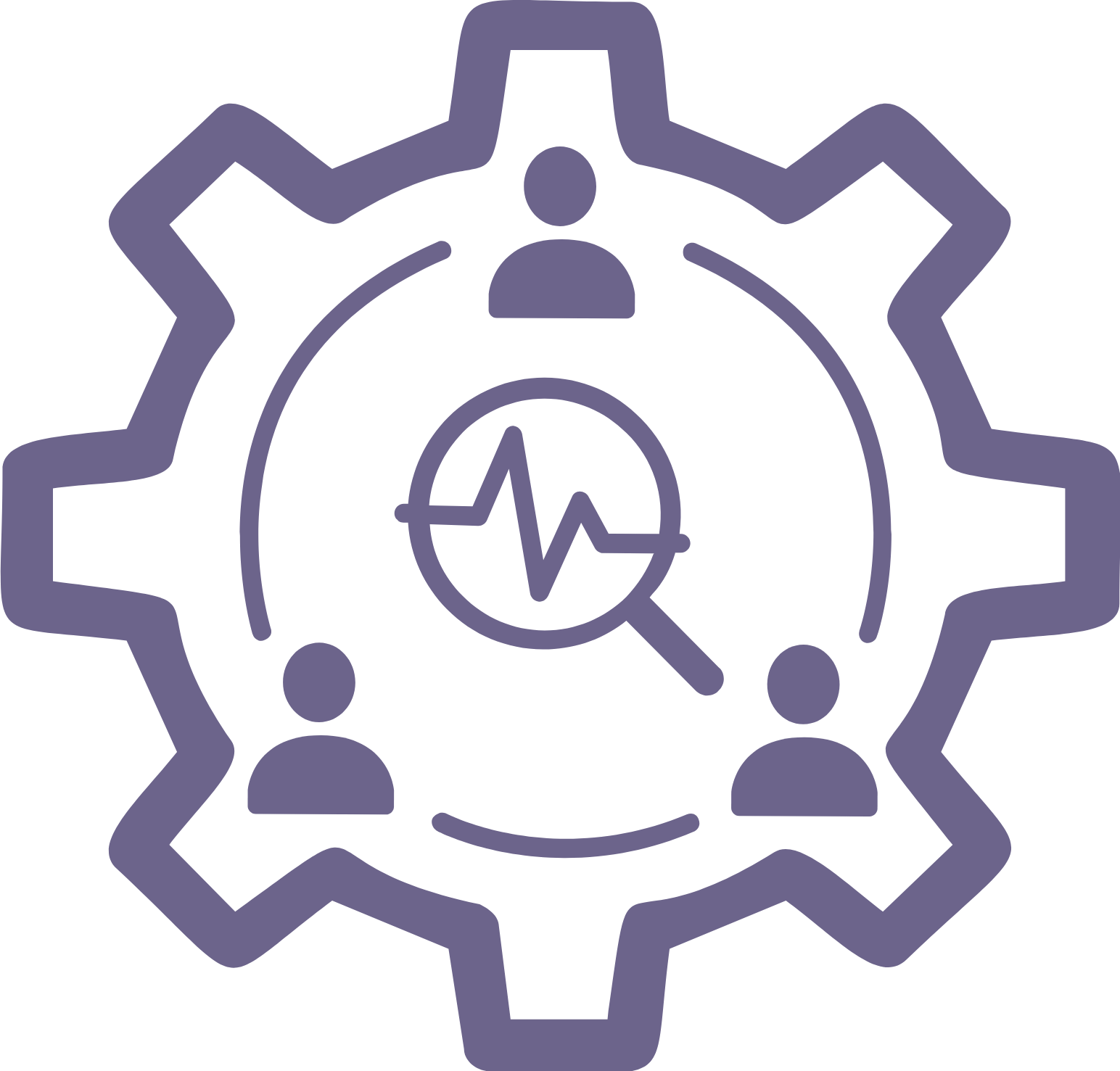 YPAR in School
4
© 2021 YPARinSchool.com
This file is for personal, classroom or public library use. By using it,
 you agree that you will not copy or reproduce files except for non-commercial personal use